Full Range 12” Speaker
DS-1273SC
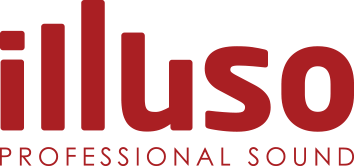 Professional PA Speaker System
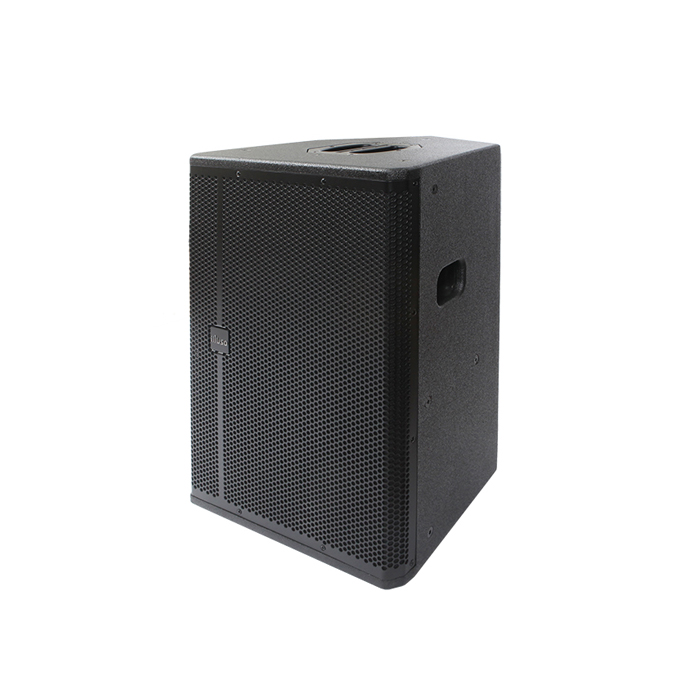 FEATURE
12” 고성능 드라이버와 1.7” 컴프레션 드라이버로  보이스 능력이 뛰어나며 중고음의 섬세한 재생 능력으로 클래식하고 맑은 소리를 재생 
스테이지 모니터로 사용 가능
SPECIFICATION
서울시 동작구 상도로 17 동화빌딩
TEL : 02-825-0300 FAX: 02-825-1141
www.dhe-av.co.kr
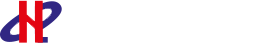